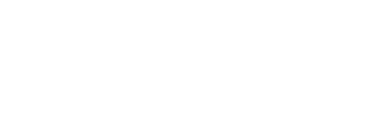 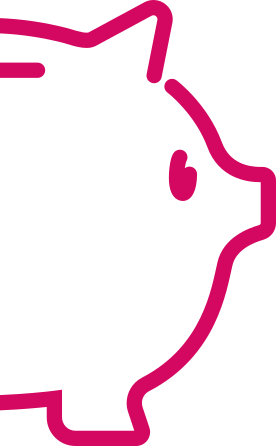 FINLIT Learning Environment
Webinar for key trainers

Presentation: Elka Zlateva, Emil StoyanovHosting: Katarzyna Morawska
April 15, 2020
Financial literacy through public libraries
Co-funded by the Erasmus+ Programme of the European UnionAgreement No 2018-1-PL01-KA204-050839
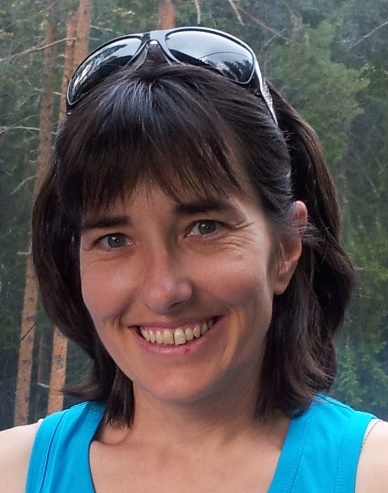 Elka Zlateva
holds PhD in Political science from Sofia University. She is FINLIT coordinator for Bulgaria. 
Mrs. Zlateva has expertise in research-based analyses in the areas of education and policy development. She is experienced lector and trainer, discussion moderator and workshop facilitator author of educational resources, toolkits, analyses, online courses. She is also working as educational expert within the center for excellence at the Bulgarian Academy of Science. Mrs. Zlateva has significant experience in project management, evaluation and monitoring on local and international level.
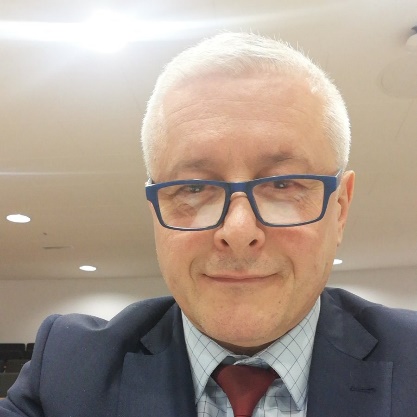 Emil Stoyanov
holds a M. SC degree in Mathematics and Mechanics from the Faculty of Mathematics and Informatics, Sofia University St. Kliment Ochridski. 
He is Founding partner and CTO of Tetracom Interactive Solutions LTD, Sofia, Bulgaria, GM of Atlas Software Ltd, Sofia, BulgariaMember of the Center for Educational Initiatives Association, Sofia, Bulgaria
In this presentation
E-learning overview
FINLIT Website and learning environment
FINLIT platform functionalities
E-learning overview what is e-learning, benefits and disadvantages,how to deliver e-learning
What is e-learning?
E-learning, or electronic learning, is the delivery of learning and 	training through digital resources. 

	It is provided through electronic devices such as computers, tablets 	and even cellular phones that are connected to the internet. 

	This makes it easy for users to learn anytime, anywhere, with few, if 	any, restrictions.
Source: https://www.learnupon.com/blog/what-is-elearning/
What is e-learning?
Basically, e-learning is training, learning, or education delivered online through a computer or any other digital device.
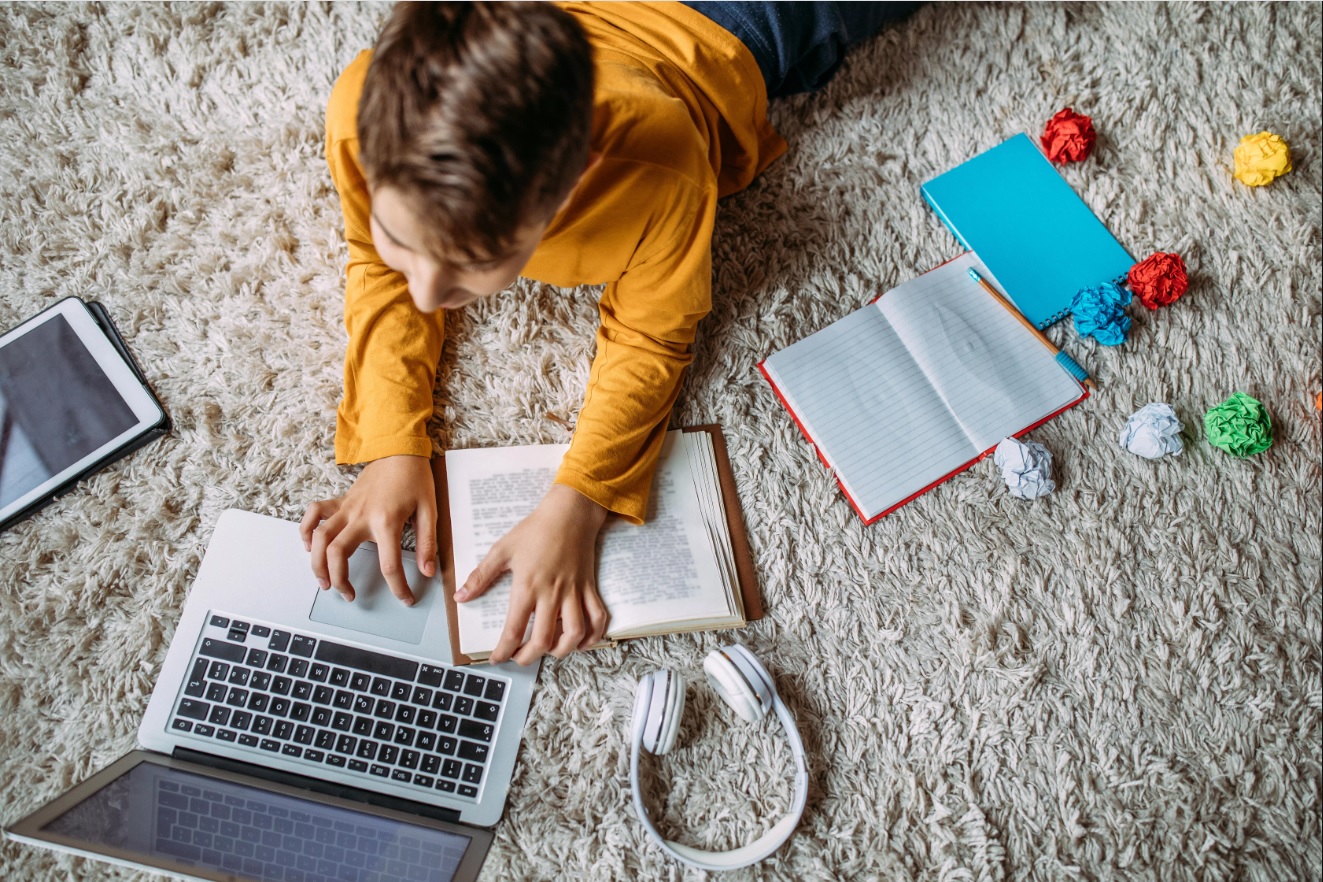 What are the benefits of e-learning?
People use e-learning for a variety of reasons, whether it’s to develop new skills or learn remotely. The convenience and accessibility e-learning offers is huge:

Cost effective, delivers significant cost savings 
Offers greater flexibility  and convenient self-paced learning
Saves time - no commuting
Improves performance and productivity
Lower environmental Impact
What are disadvantages of e-learning?
There are some e-Learning disadvantages such as:

	Lack of social interaction 
	High chances of distraction 
	Costly and complicated technology 
	Questionable credibility of online degrees

Most of them can be addressed in the learning process.
Different types of e-learning
Synchronous training

Real time interaction of participants with an instructor via the Web
Asynchronous training

No live interaction of participant with the instructor
Synchronous training
Ability to log or track learning activities.
Continuous monitoring and correction is possible
Possibilities of global connectivity and collaboration opportunities among learners.
Ability to personalise the training for each learner.
Asynchronous training
Available ‘just in time’ for instant learning and reference.
Flexibility of access from anywhere at anytime.
Ability to simultaneously reach an unlimited number of employees.
Uniformity of content and one time cost of production.
How to deliver e-learning? - LMS
Learning Management system (LMS)

Learning management system (LMS) is a software application that is used to deliver online training. It allows to quickly create courses, enroll users easily and accurately report on learner progress.
How to deliver e-learning? - LMS
There are several different types of LMS’s: 
cloud-based
open source
commercial
installation-based
Some examples include Moodle, Canvas, Google Classroom, LearnUpon
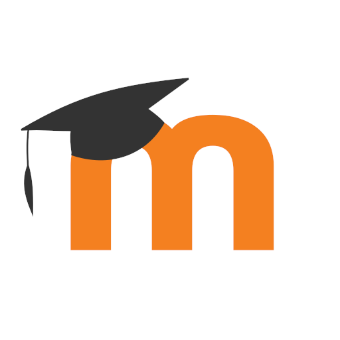 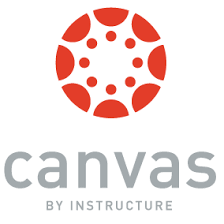 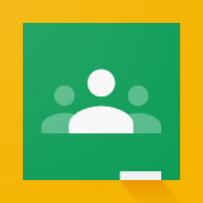 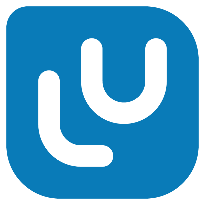 How to deliver e-learning? - Webinars
Webinars allow instructor-led training – the instructor creates a blended learning experience for the learners.
Some examples include: Skype, Google Hangout, GoToMeeting, ClickMeeting, Zoom, Adobe Connect Meeting, Cisco WebEx, Microsoft Teams, BigBlueButton, etc. 

`
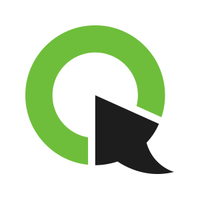 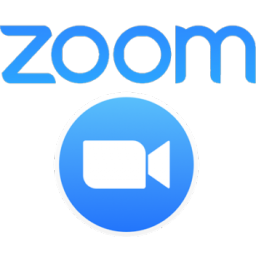 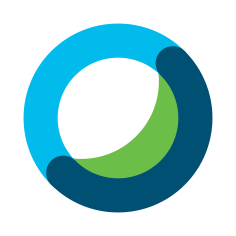 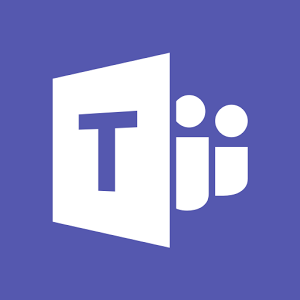 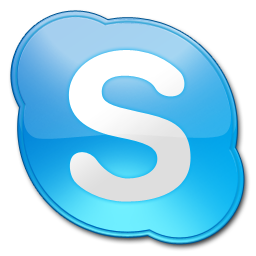 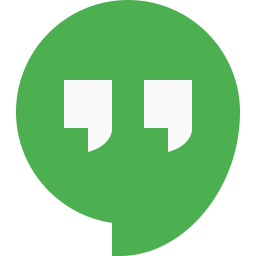 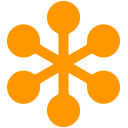 FINLIT project is about e-learning
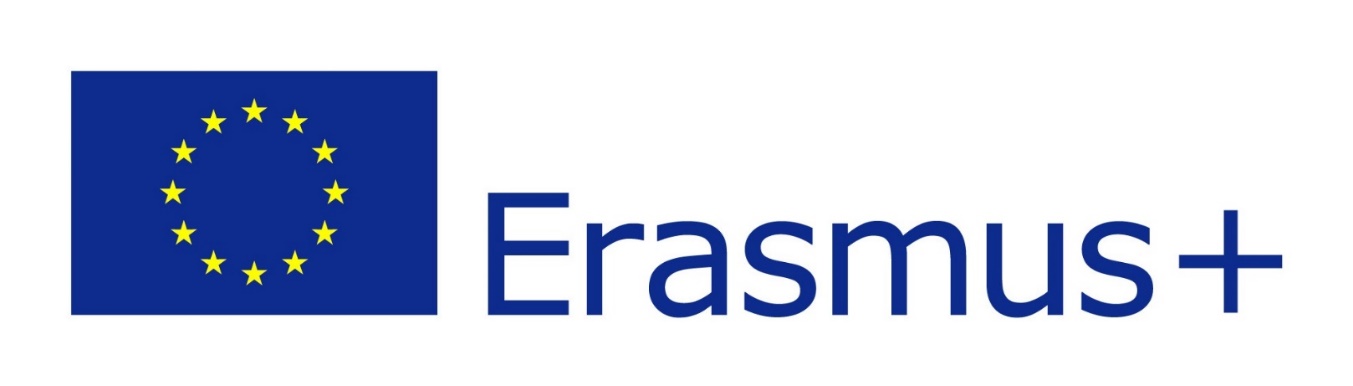 “Blended education, also known as hybrid learning, combines classroom and online education. In other words, this methodology integrates online with traditional face-to-face teaching activities in a planned, pedagogically valuable manner. 
Significant parts of this process are computer-mediated activities. These activities will be developed and integrated into the main project outcome - open source educational platform, based on MOODLE.”
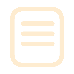 Let’s make a short quiz to check what we learned 
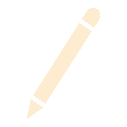 QUIZ
FINLIT Website and learning environmentLMS platform and extensions, web site structure, user roles
FINLIT Website and learning environment
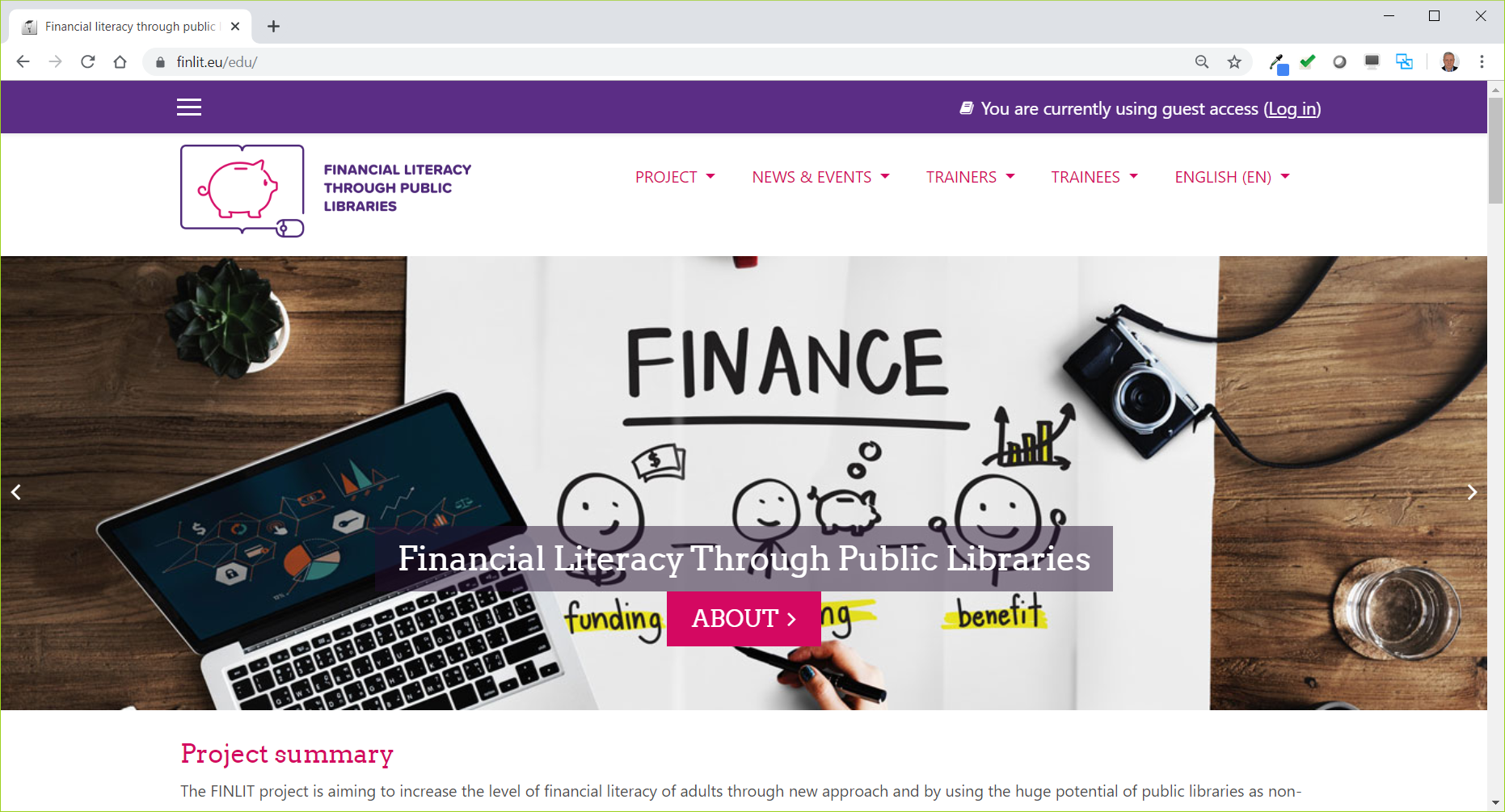 FINLIT project requirements 1/2
User registration and authentication
User roles – admin, manager, teacher, student, guest
Users can create pages
Users can create online courses
Courses can have different structure 
Courses include various content items
Courses include examinations,  examination items: tests, quizzes
FINLIT project requirements 2/2
Course scheduling and succession
Users can take courses and can be graded
Course statistics - records of user activity
Course certificates
Multi-lingual interface; content translated in all project languages 
Interactive open source (free) platform
Modular structure, extensions – interactive learning objects, webinars
FINLIT Learning Platform is based on Moodle
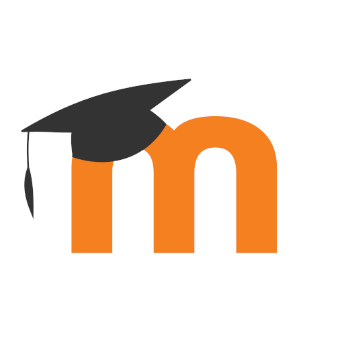 Why?
Covers all project requirements
Attractive visual design 
Everything is done in one place – project web site & learning platform
Offers attractive learning experience with the Interactive content and Webinar modules

No1 Open-Source Learning Management System
Large community of users, good support
Highly secure, highly extendable
Strong community support
Mobile App for users with Smartphones and Tablets
FINLIT - Moodle+
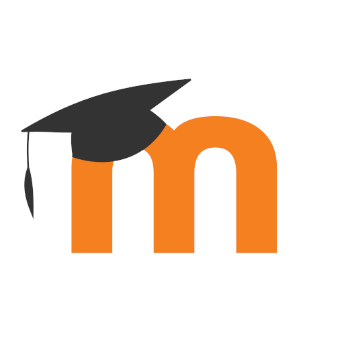 FINLIT platform has some important extensions:
	Project information section
	News and events section
	H5P Interactive Content
	BigBlueButton Webinar
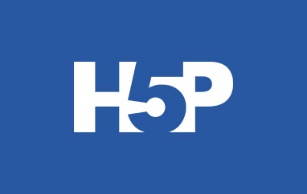 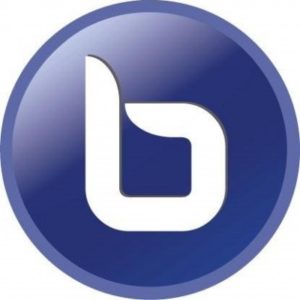 FINLIT Learning Platform Extensions
H5P Interactive Content

Interactive Videos
 Presentations
 Games
 Tests and Quizzes 
 … and many more
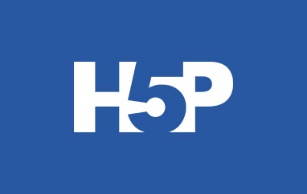 FINLIT Learning Platform Extensions – examples
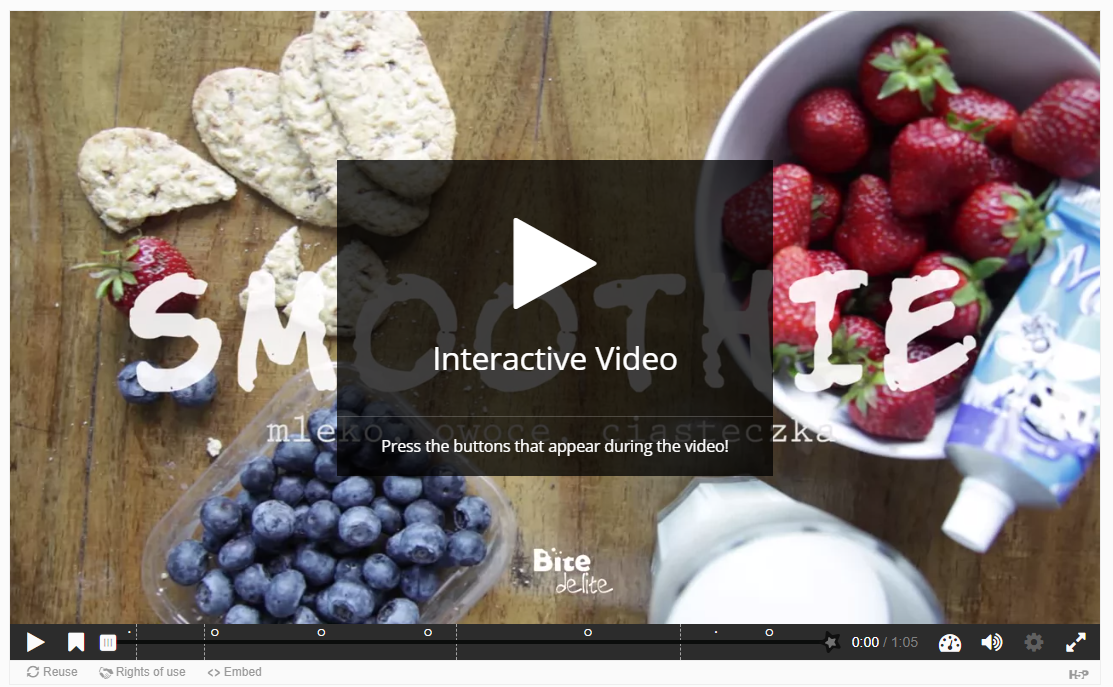 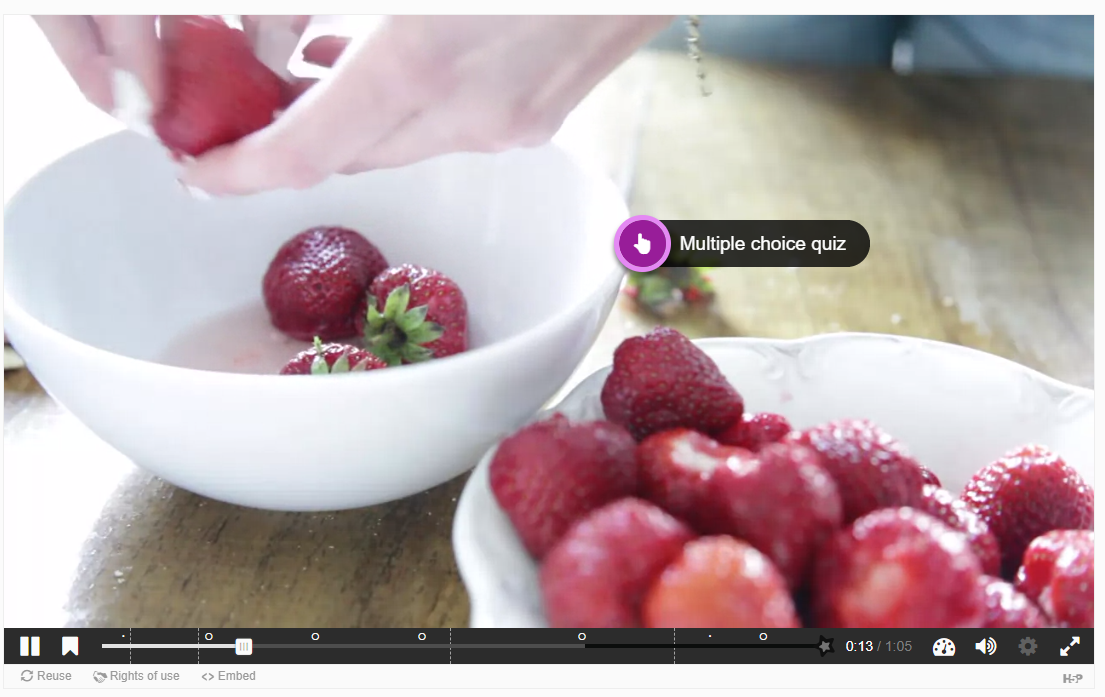 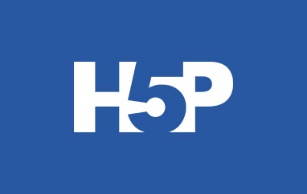 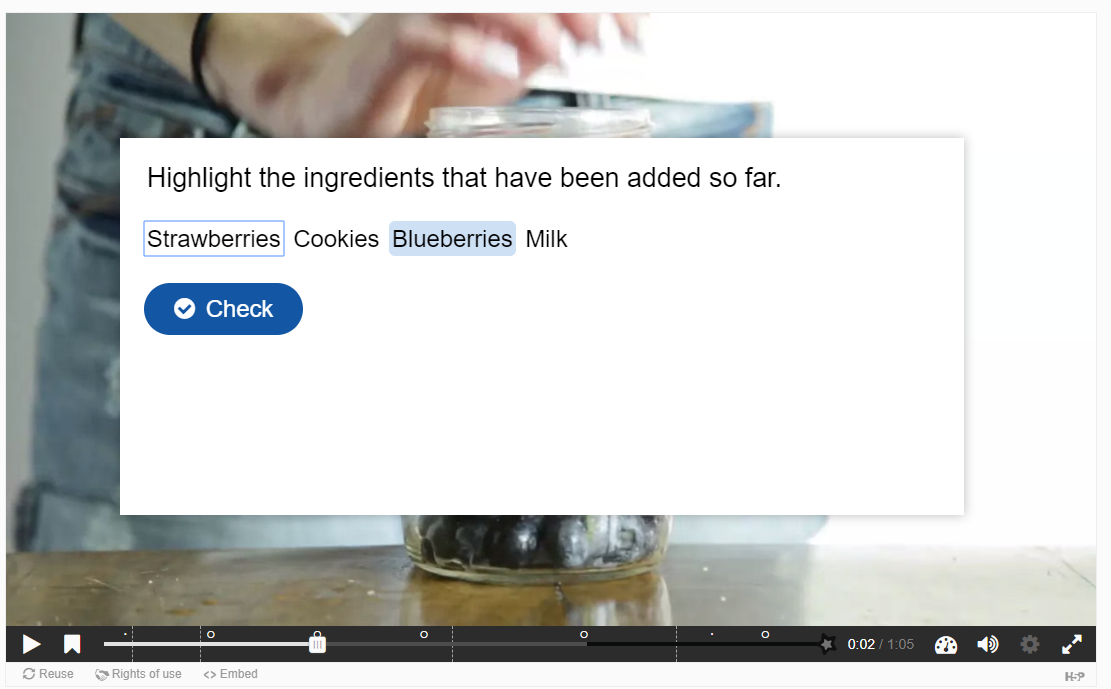 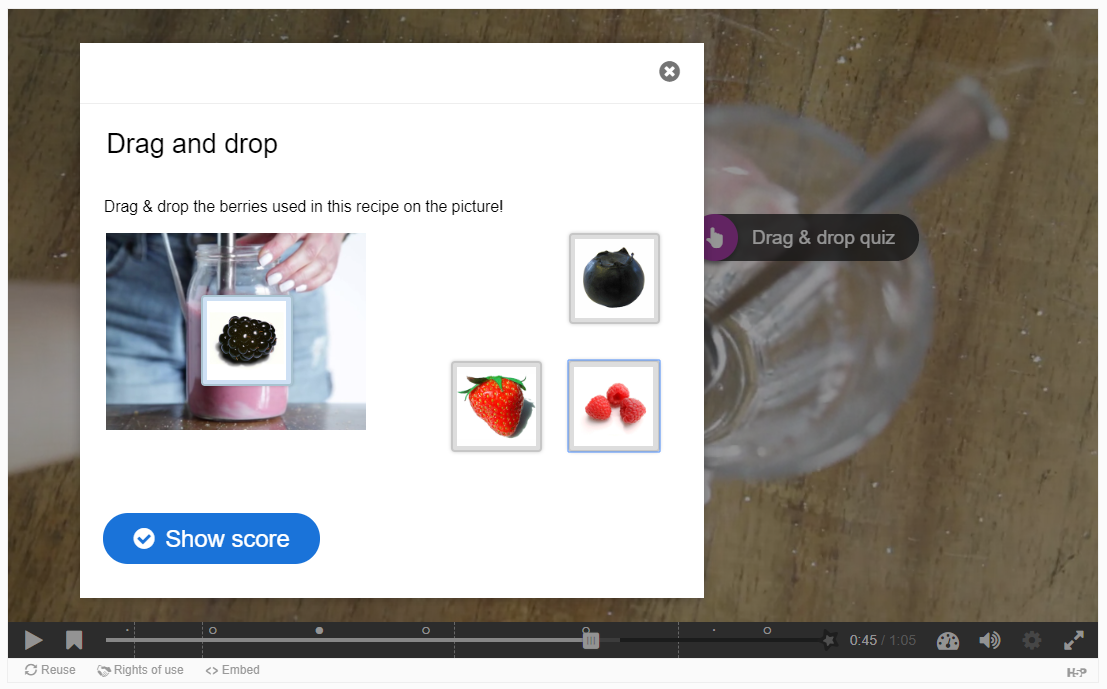 FINLIT Learning Platform Extensions – examples
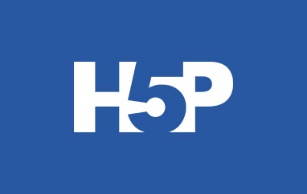 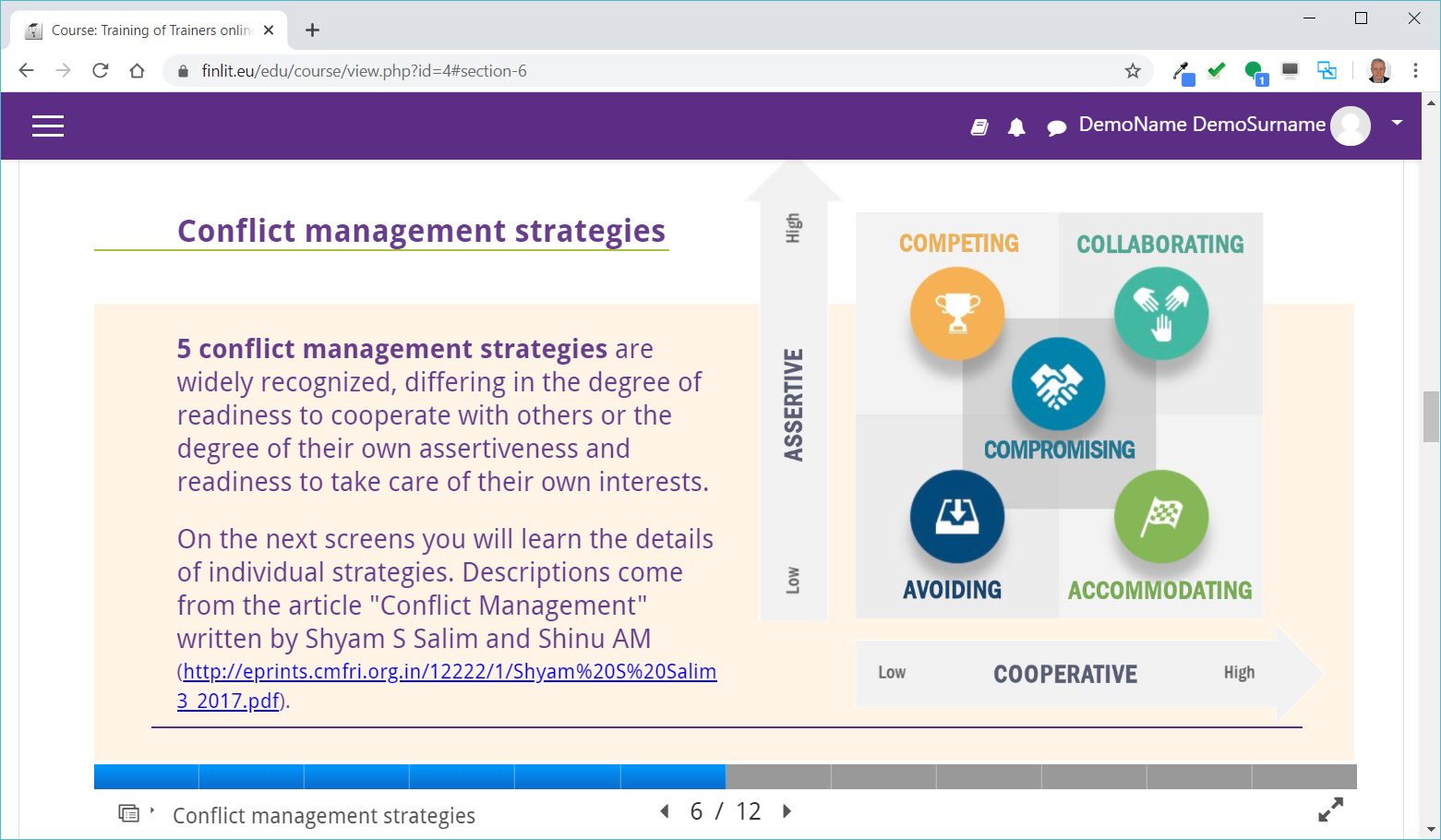 FINLIT Learning Platform Extensions
BigBlueButton Webinar

Supports real-time sharing of presentations (including whiteboard), audio, video, chat and screen; 
All content can be recorded for later playback; 
Create multiple Webinar sessions within any course; 
Restrict trainees from joining a session until a trainer (moderator) joins the session; 
Launch Webinar Session in a separate window; 
Schedule a Webinar - specify join open/close dates and hours for the session that appears in the platform's calendar; 
Record a session; 
Access, manage and display recordings within course
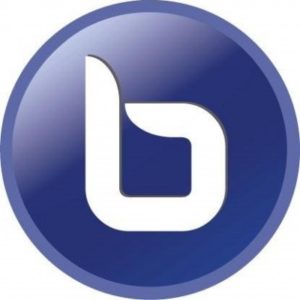 FINLIT Learning Platform Extensions - BigBlueButton Webinars
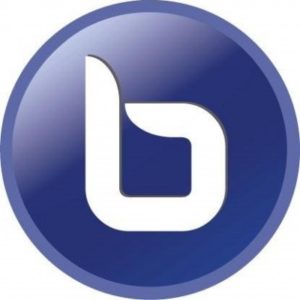 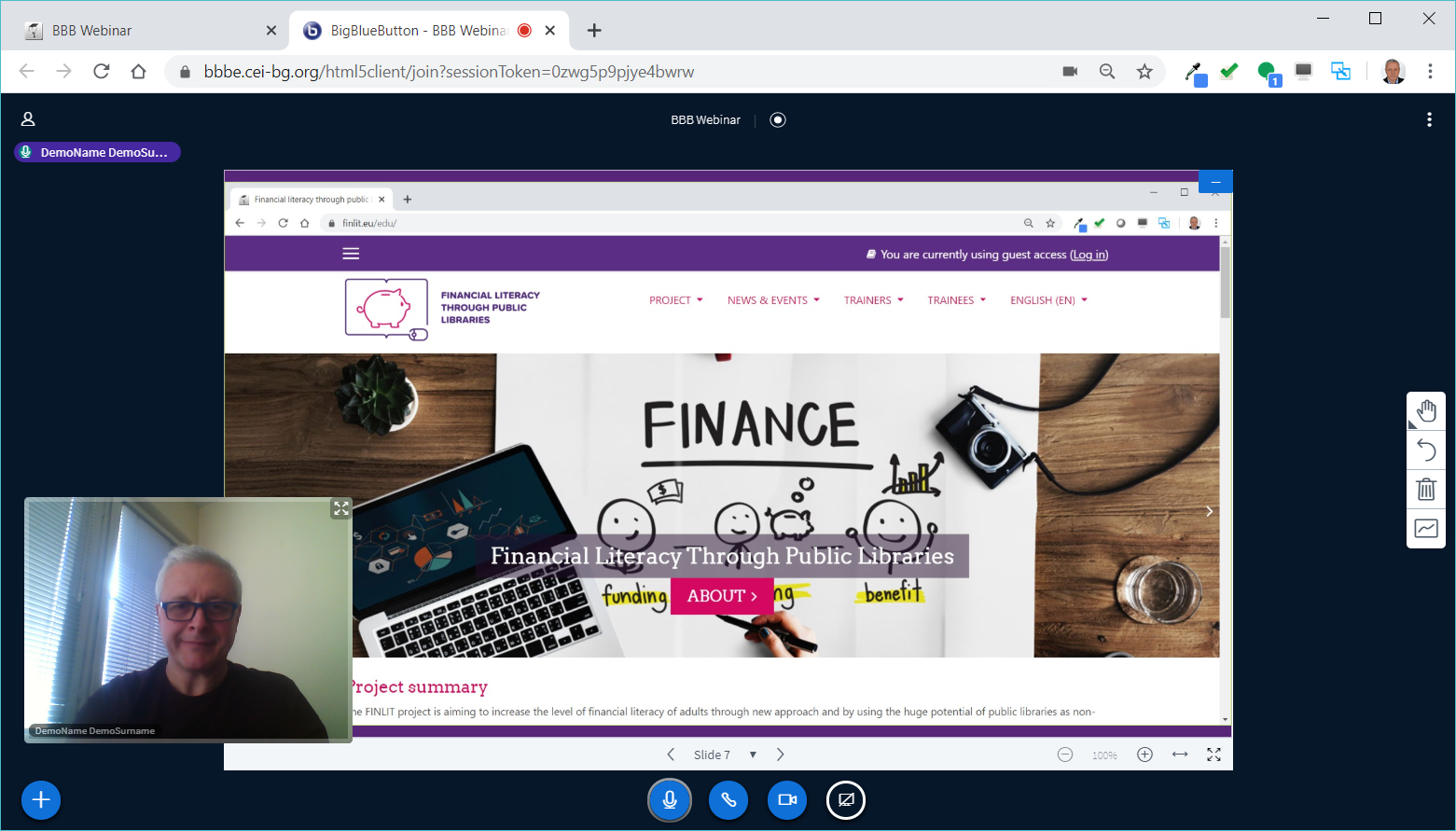 FINLIT Home Page
FINLIT Logo, Navigation, Language switcher
	Slider, Project summary 
	Learning courses
	Project news list
	Footer: Program logo, Partners, Contact information
FINLIT Web Site Structure
PROJECT
	Summary, Partners, Outcomes, Contacts 
	NEWS & EVENTS
	News, News gallery, Calendar 
	TRAINERS
	Online course, Webinars, Onsite course, User guide teaching 
	TRAINEES
	User guide learning, Webinars
FINLIT Learning Platform User Roles and Users
FINLIT Learning environment users can have the following roles:
		Administrators
	Country Administrators 
	Trainers
	Trainees
Each user can have several roles.
FINLIT Learning Platform User Roles 1/2
Administrators
They access and manage all platform features and aspects including textual content, pages, courses, webinars, users, configurations
Country Administrators
They create online courses in their country language, update course content, enroll users - trainers and trainees in a course, schedule webinars, access student performance and course statistics
FINLIT Learning Platform User Roles 2/2
Trainers
They enroll trainees to their course, create and schedule Webinars, conduct webinars as moderators, access trainees performance and course statistics

Trainees
They can access the platform, log in, enroll in a course, access course content, take tests and quizzes, participate in webinars
FINLIT platform functionalities User registration and log in, User dashboard, Learning content
FINLIT Learning Platform Registration
How to register?

Open up the browser and visit FINLIT web site address:

https://finlit.eu

Follow the registration procedure described in the short videoat https://youtu.be/LV2m5EaAJl0 .
FINLIT Learning Platform User Registration Video
FINLIT Learning Platform Log in
How to log in?

Open up the browser and visit FINLIT web site address:

https://finlit.eu

Follow the log in procedure described in the short videoat https://youtu.be/ZfJhHyWCpMc .
FINLIT Learning Platform Log in Video
FINLIT Learning Environment – User Dashboard
User Dashboard consists of several blocks with various information:
Recently accessed courses
Course overview
Timeline
Private files
Online users
Calendar
Upcoming events
Latest badges
User can customize Dashboard by pressing button “CUSTOMIZE THIS PAGE”
FINLIT Learning Environment – User Dashboard
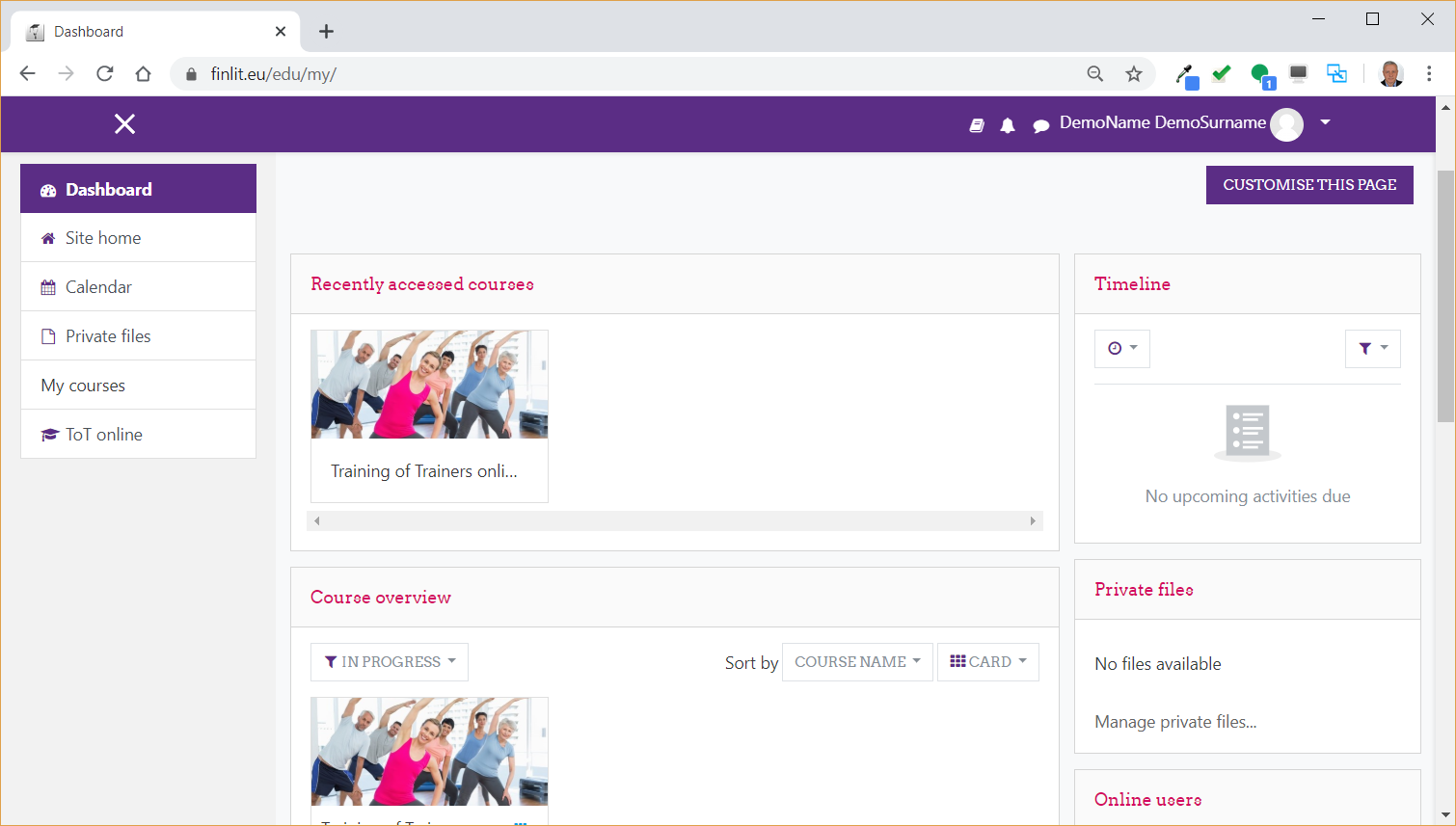 FINLIT Learning content
FINLIT Learning content consists of courses, each course consist of modules.
In order to access learning content in your language you will be either enrolled by your Country administrator or by your Trainer.
User can also enroll in and take a course simply by accessing it if self enrolment is enabled for this course.
Explore course content, scroll down the page
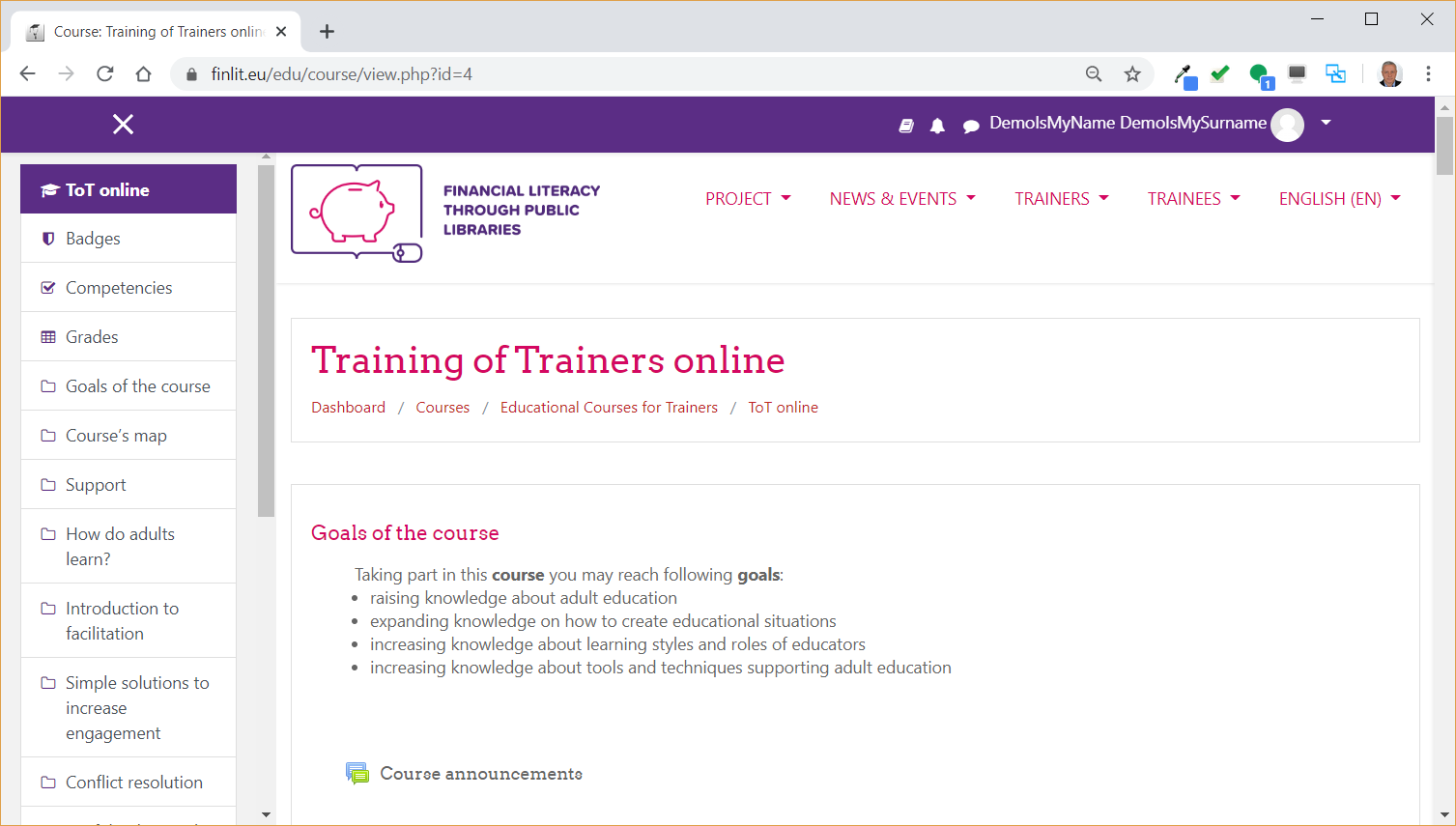 Explore course content
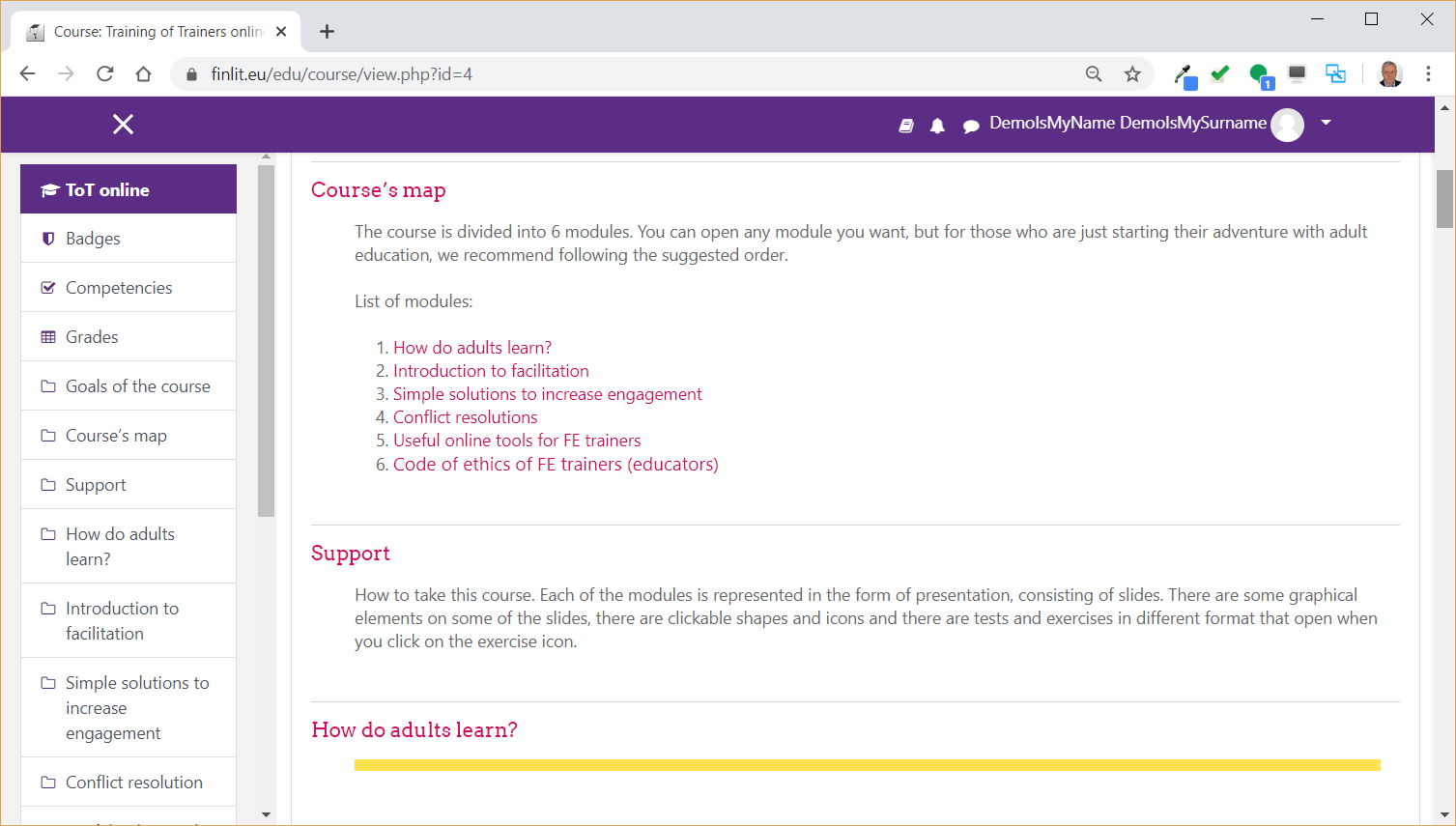 Read course content slide by slide, module by module
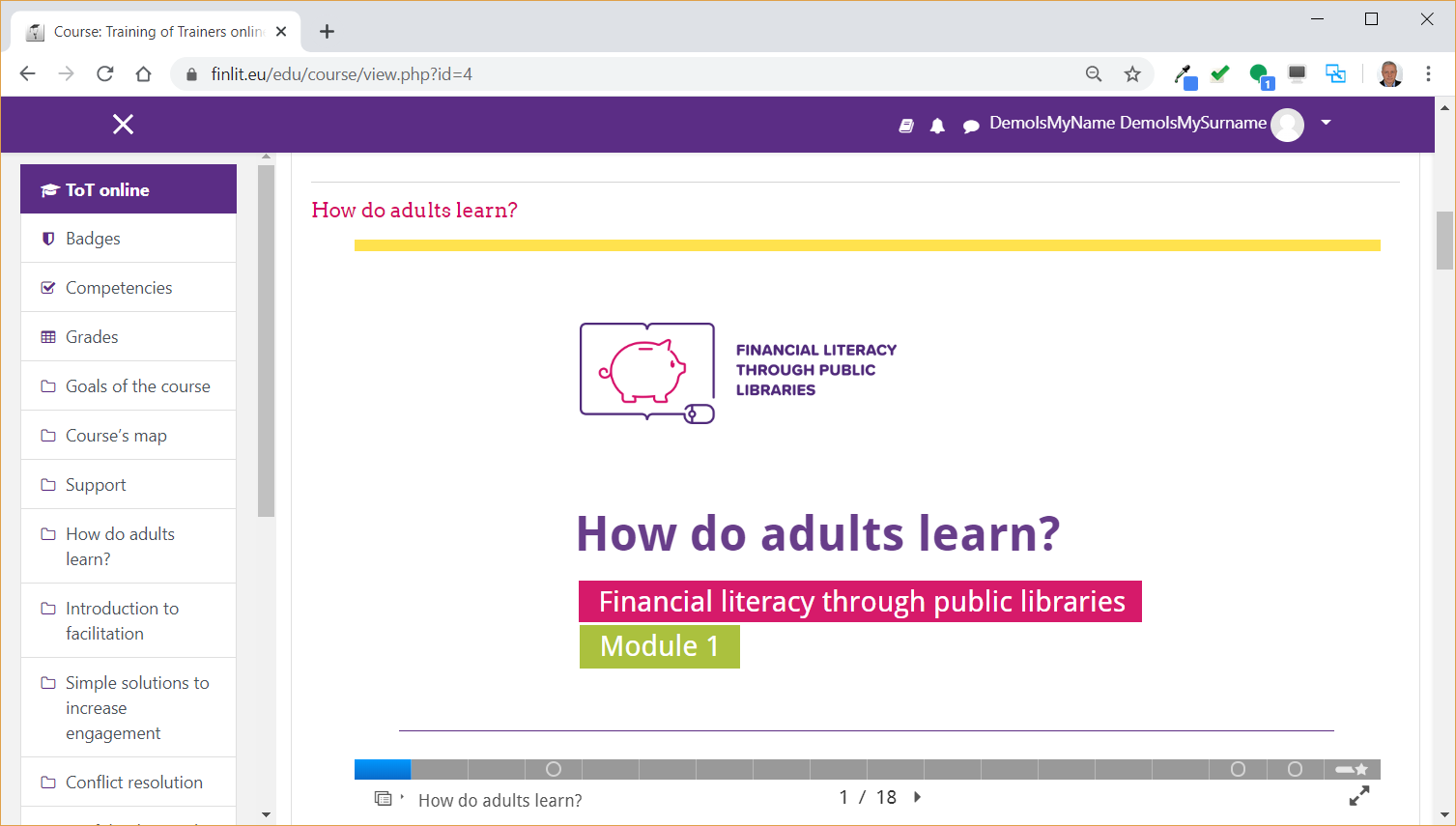 Questions and answers
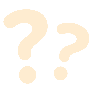 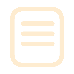 Open up the browser and visit FINLIT web site address:

https://finlit.eu

Get registered 
EXERCISE
This webinar was prepared within the Financial literacy through public libraries project, co-funded by the Erasmus+ Programme of the European Union, Agreement No 2018-1-PL01-KA204-050839

FINLIT – Bulgaria team
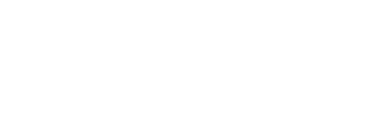 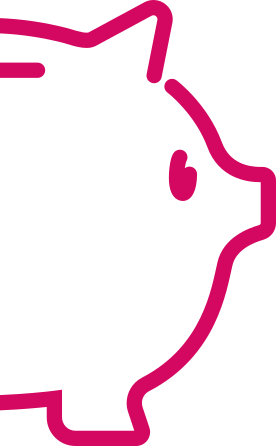 https://finlit.eu
Goodbye
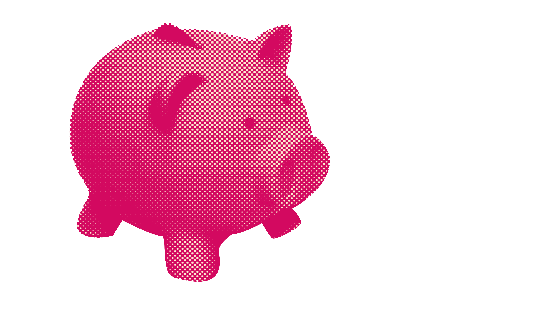